«Екібастұз қаласының психологиялық-медициналық-педагогикалық консультациясы” КММ
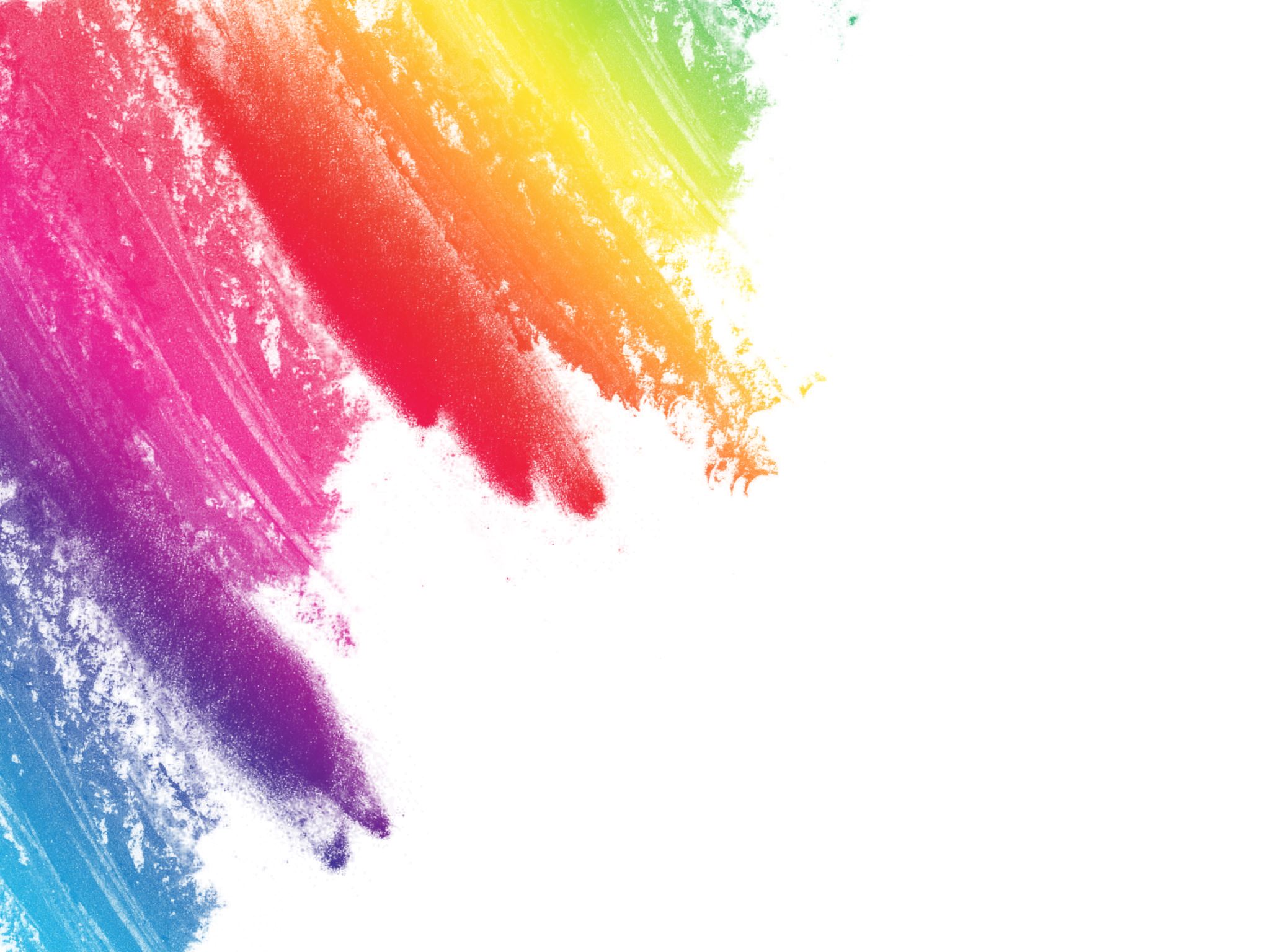 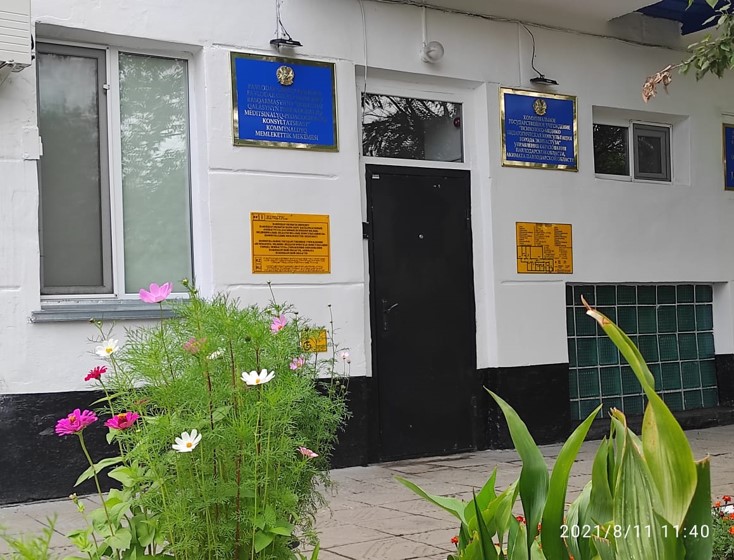 Ерекше білім беру қажеттіліктері бар баланың отбасына кеңес беру. Кеңес беру жұмысының тәжірибесі мен мәселелері. 



ПМПК басшысы Акильшинова Н.Т.
2023  жыл
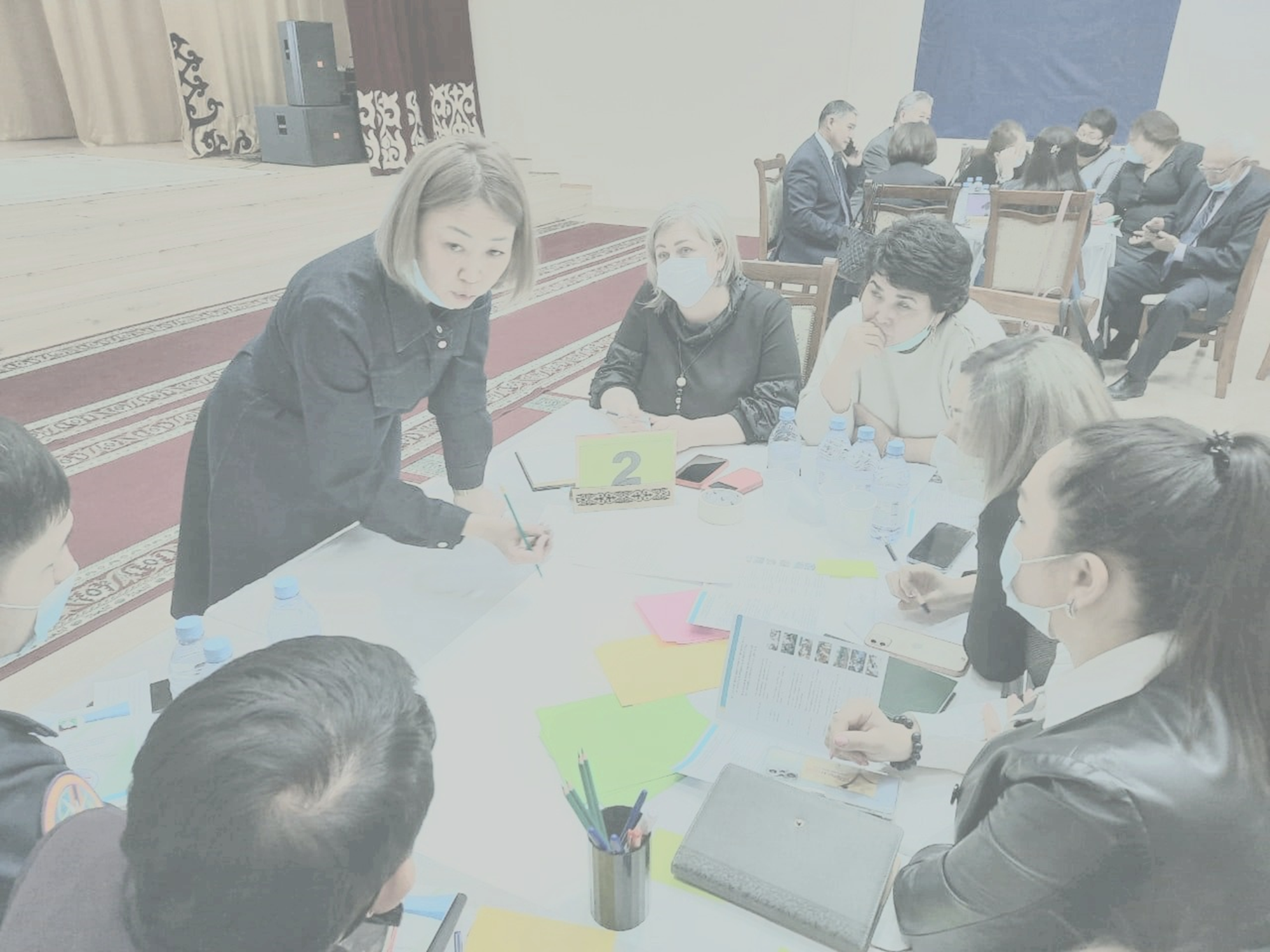 ПМПК-да кеңес беру бағдарлама
Мақсат: отбасыға баланың проблемаларын шешуге оңтайландыру
міндеттері:
1) баланың мүмкіндіктерін ашу;
2) қолайлы ұсыныстарды анықтау;
3) ұсынылатын шаралардың маңыздылығын түсіндіру; 
4) балаға қызметтерді ұсыну;
5) ата-аналарға рөлін, ресурстарын және мүмкіндіктерін көрсету;
6) отбасының құзыреттілігін арттыру;
7) ата-ананың жауапкершілігін қабылдауға ықпал ету.
ПМПК-ға бару эмоционалды күйзеліс
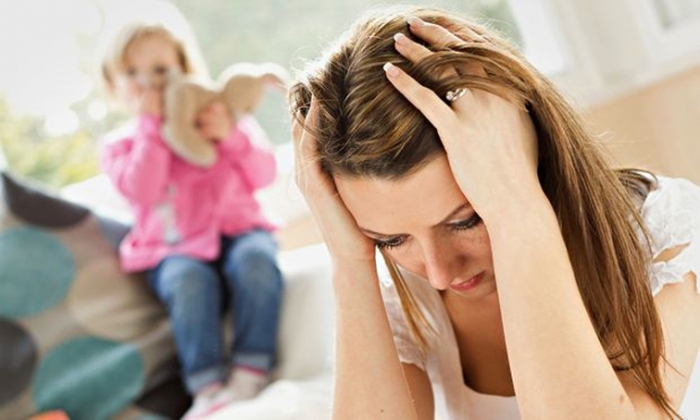 Учётқа қою
болашақ  тағдырына  әсер ету
жапсырманы іліп қою
қорқынышты диагноз қою
басқалардың бағалауынан қорқу
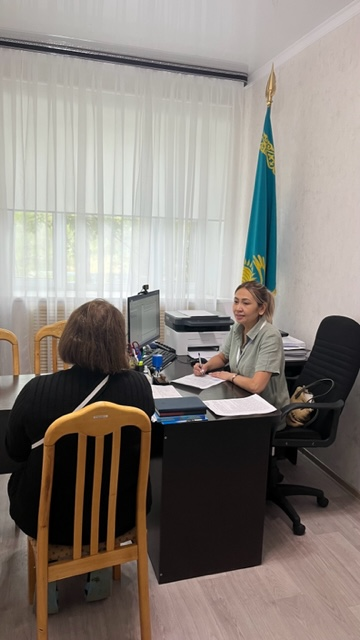 ПМПК кеңестері
білім беру ұйымдары 
оқу бағдарламалары 
көмек көрсететін ұйымдар; 
көмек көрсететін мамандардың қызметтері; 
әлеуметтік бағдарламалар бөлімі
денсаулық сақтау ұйымдары
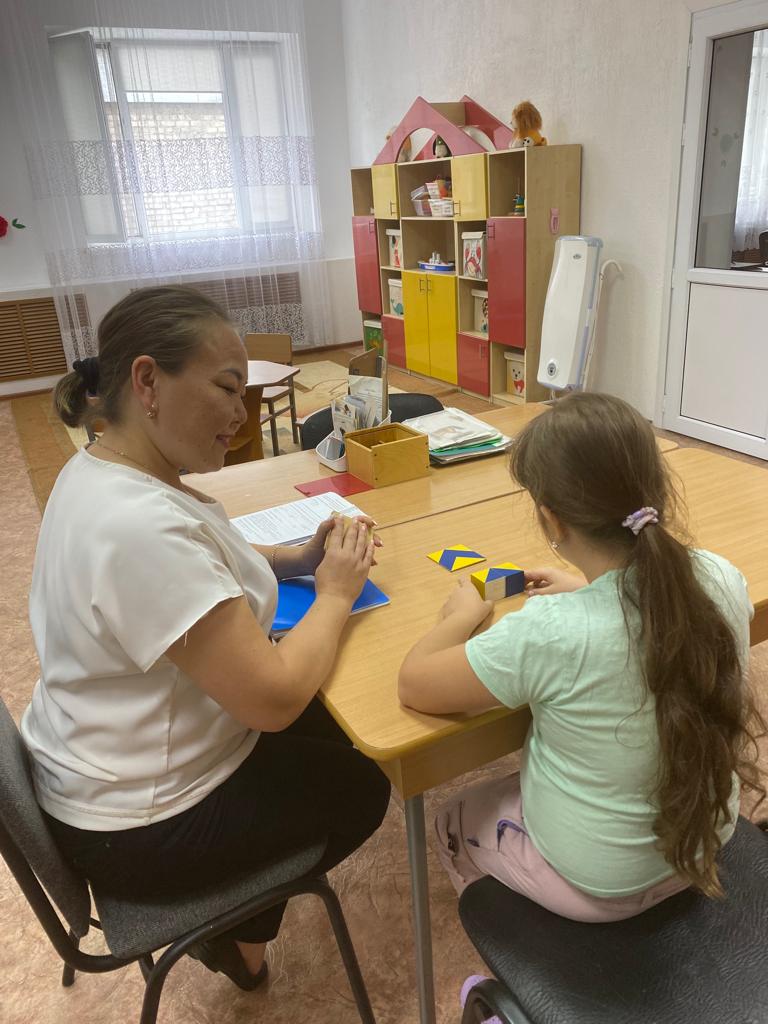 Кеңес берудің принциптері
баланың мүддесін құрметтеу
қолжетімді, түсінікті тілді қолдану
отбасының мүмкіндіктеріне сәйкес келетін ұсыныстарды анықтау; 
ымыралы шешім табу
Консультант өзінің кәсіби қызметіне жауапты
Ата-аналар ұйымдары
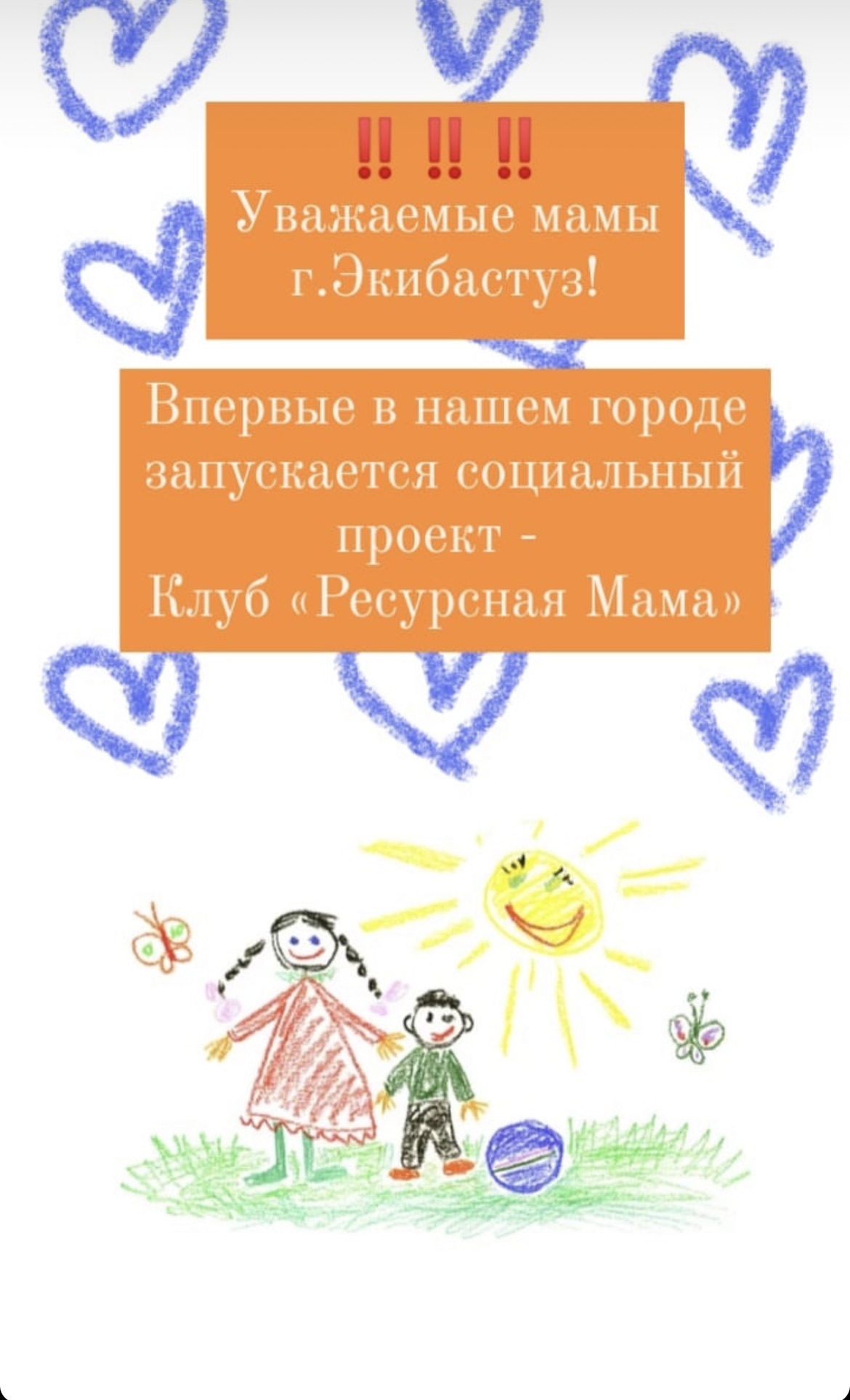 WhatsApp желісінде «Любящие родители» тобы 
«Ресурсты ана» клубы
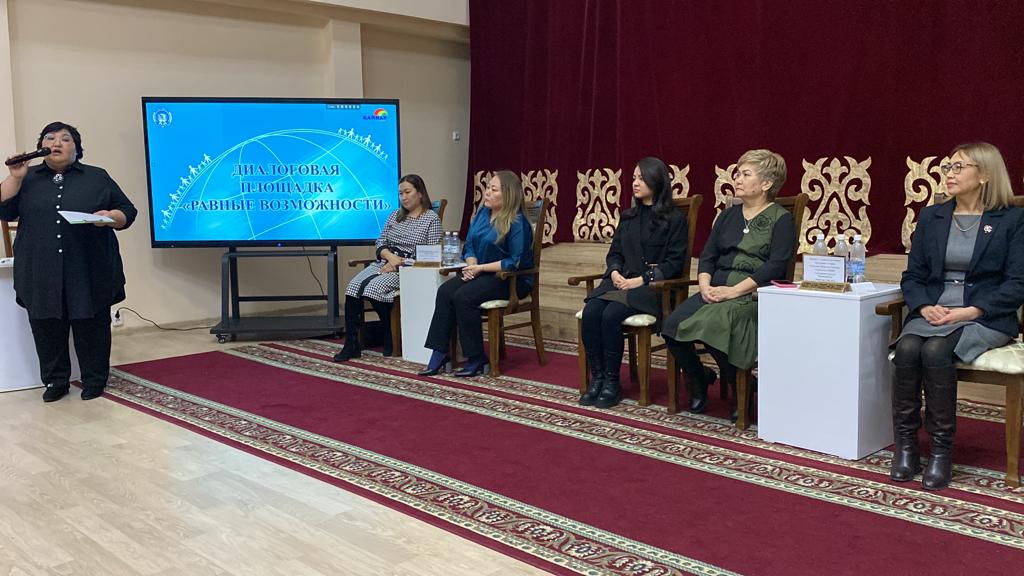 ПМПК-ның  қатысуымен өткен қалалық шаралар
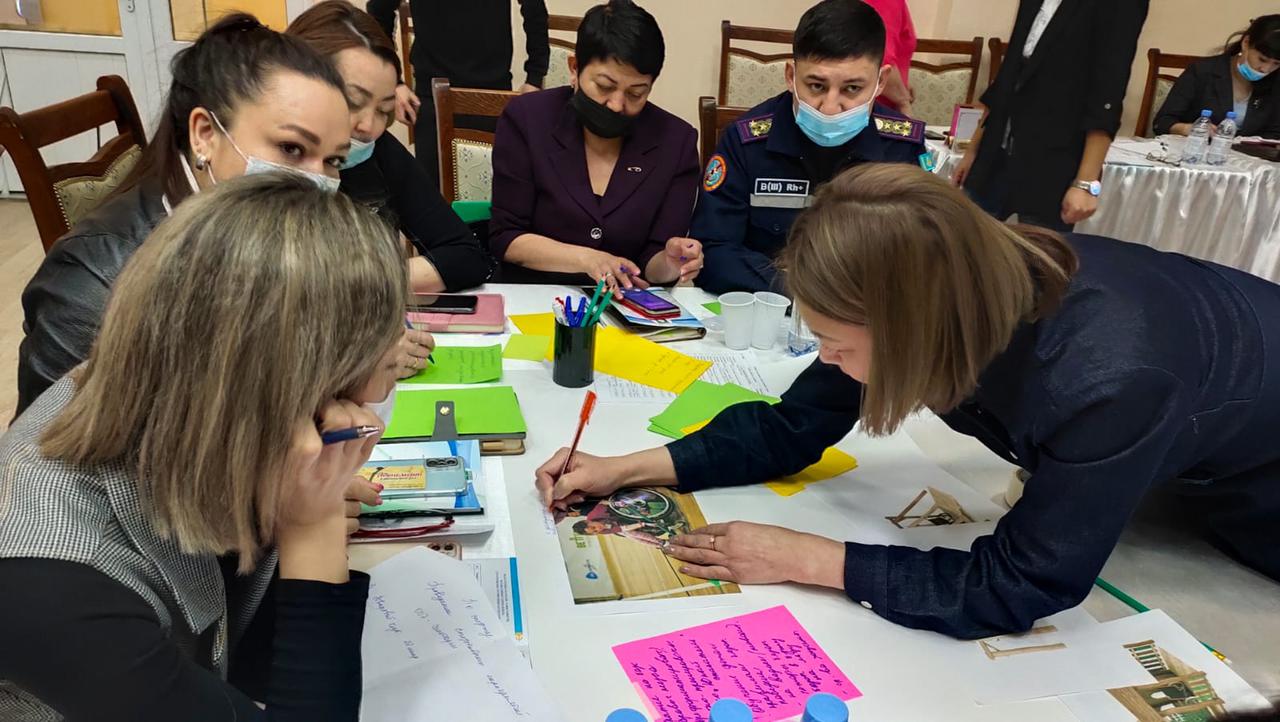 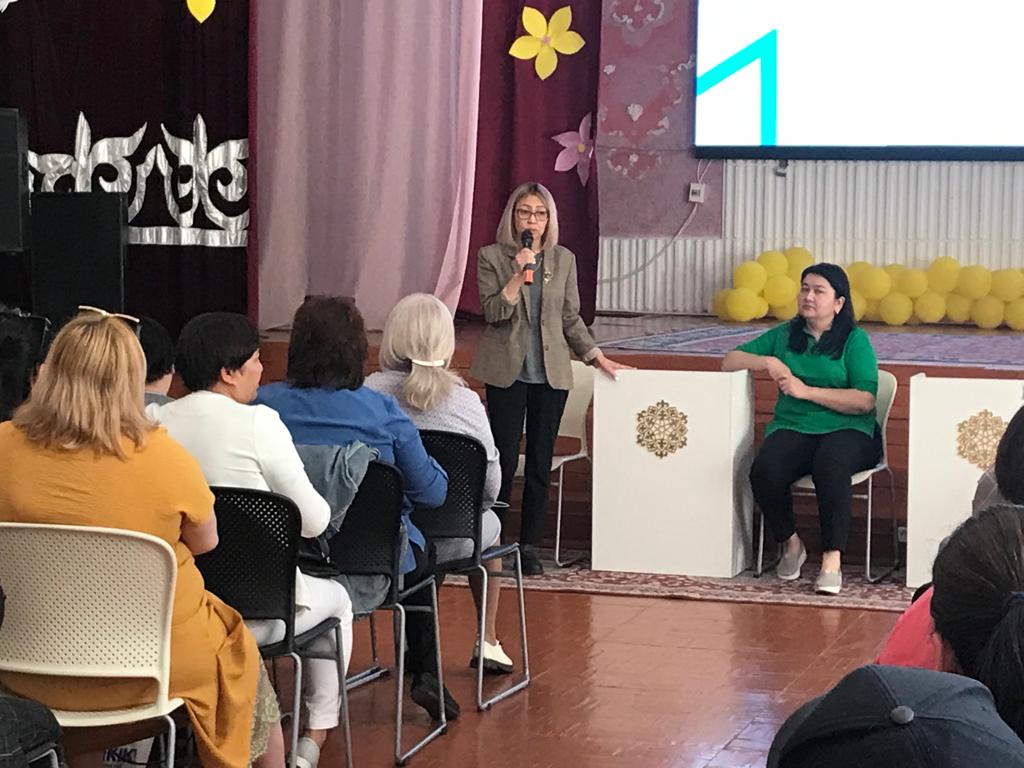 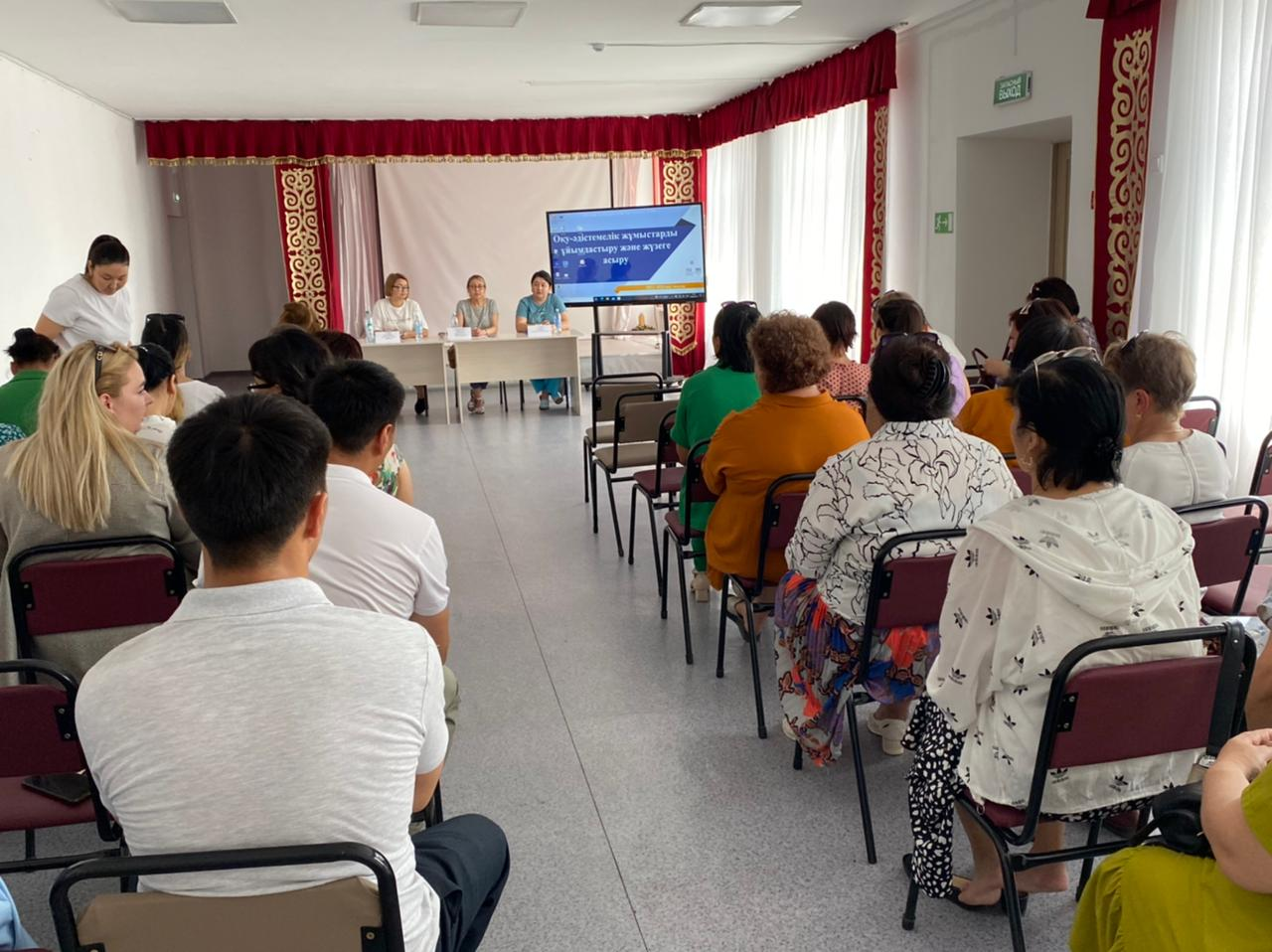 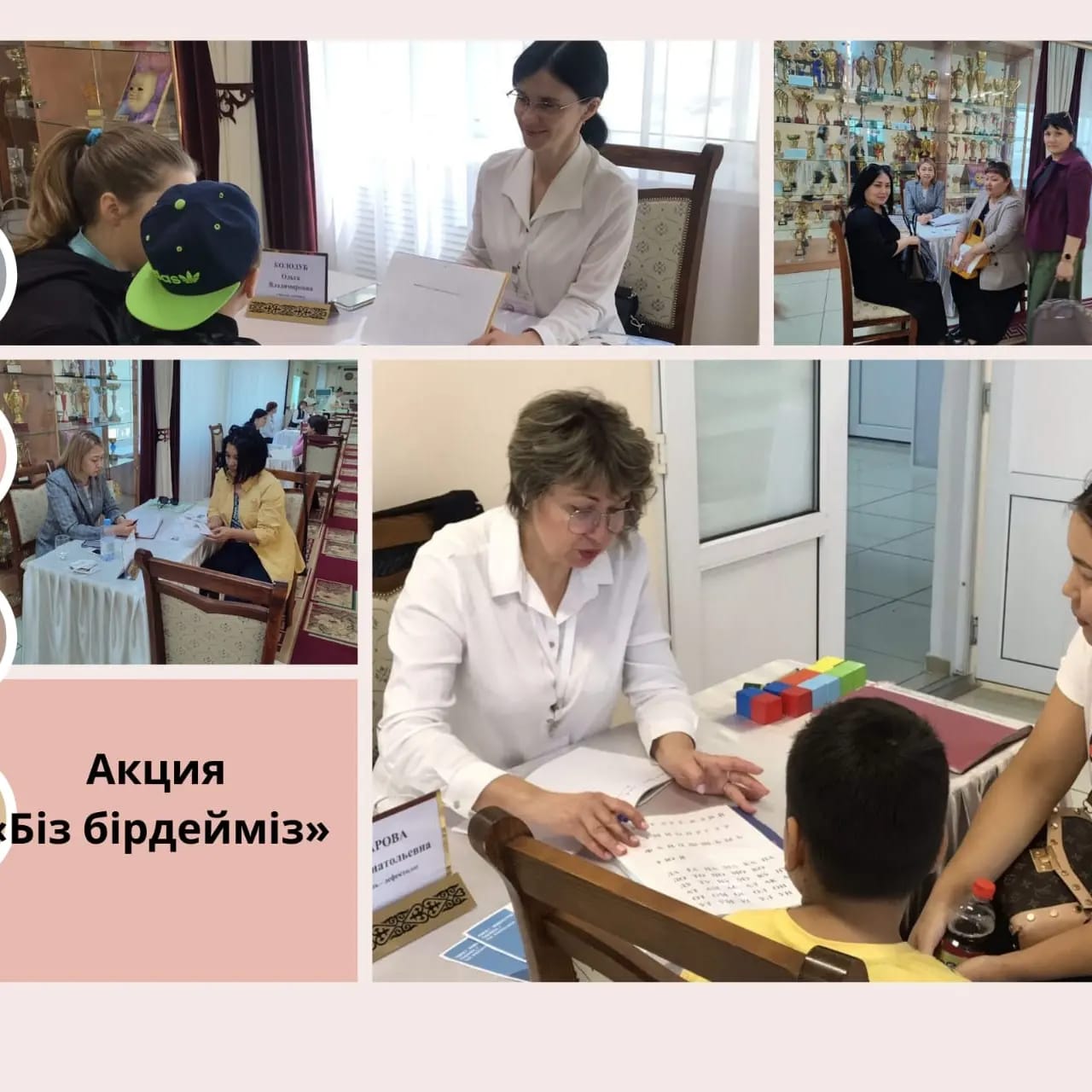 «Тең мүмкіндіктер» диалогтық алаңы 
«Балалардың әл-ауқаты – елдің табысты болашағының сенімді кепілі» Стратегиялық сессиясы 
«Біз біргеміз» акция
ауылдық елде кездесулер
емханада кеңестер өткізу
дөңгелек үстел
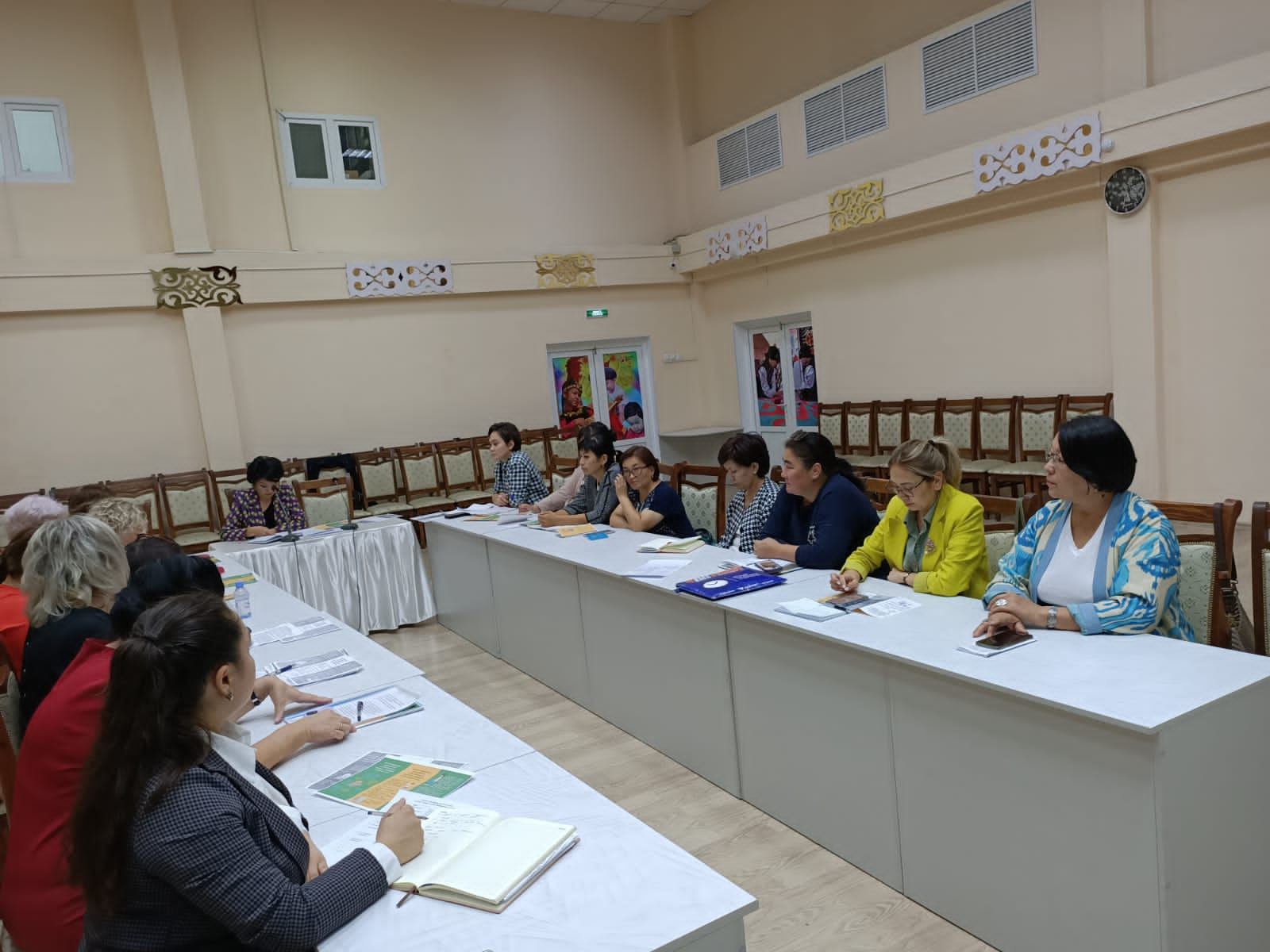 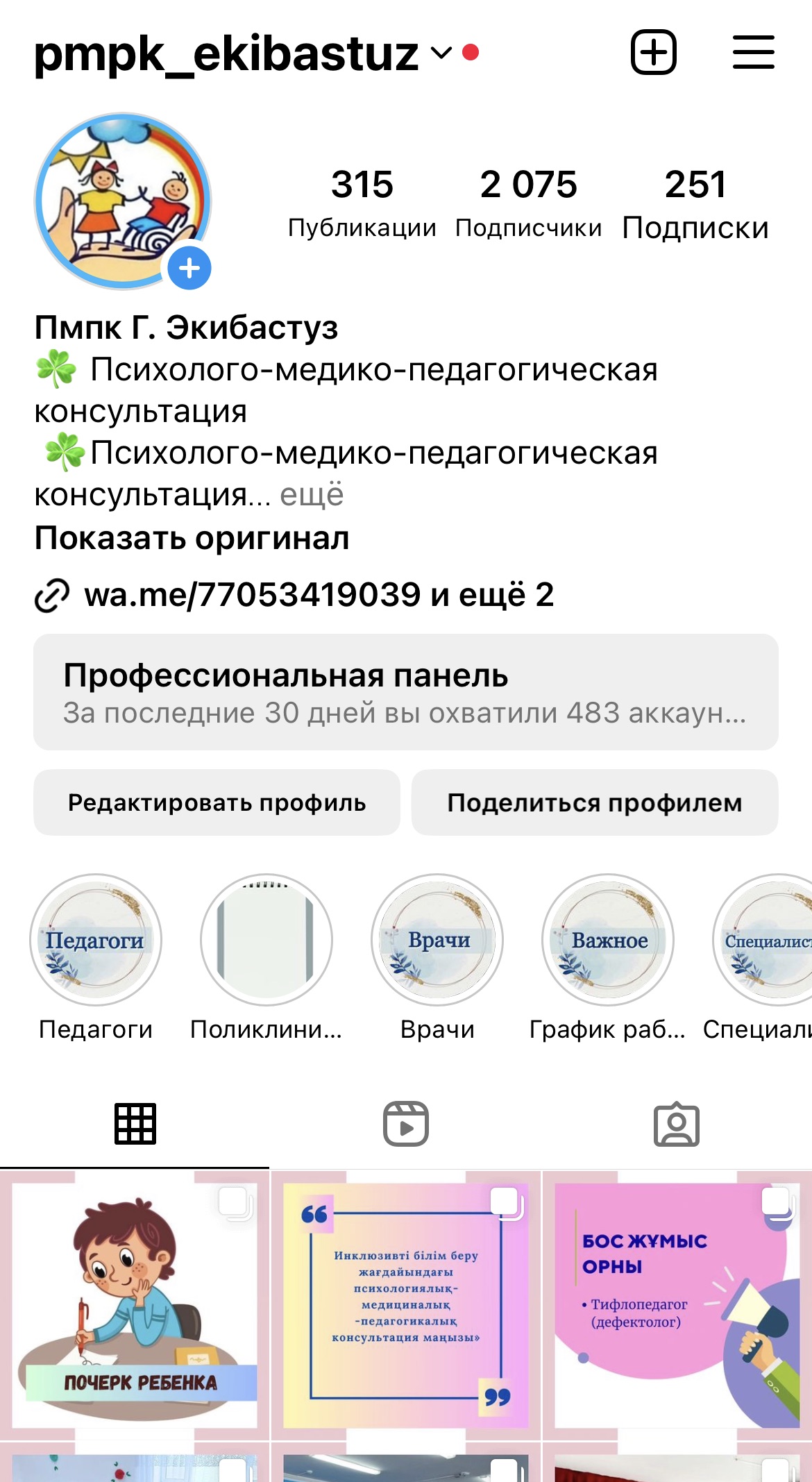 Ата-аналарға  ақпарат
ПМПК сайты
@pmpk_ekibastuz инстаграмм парақшасы
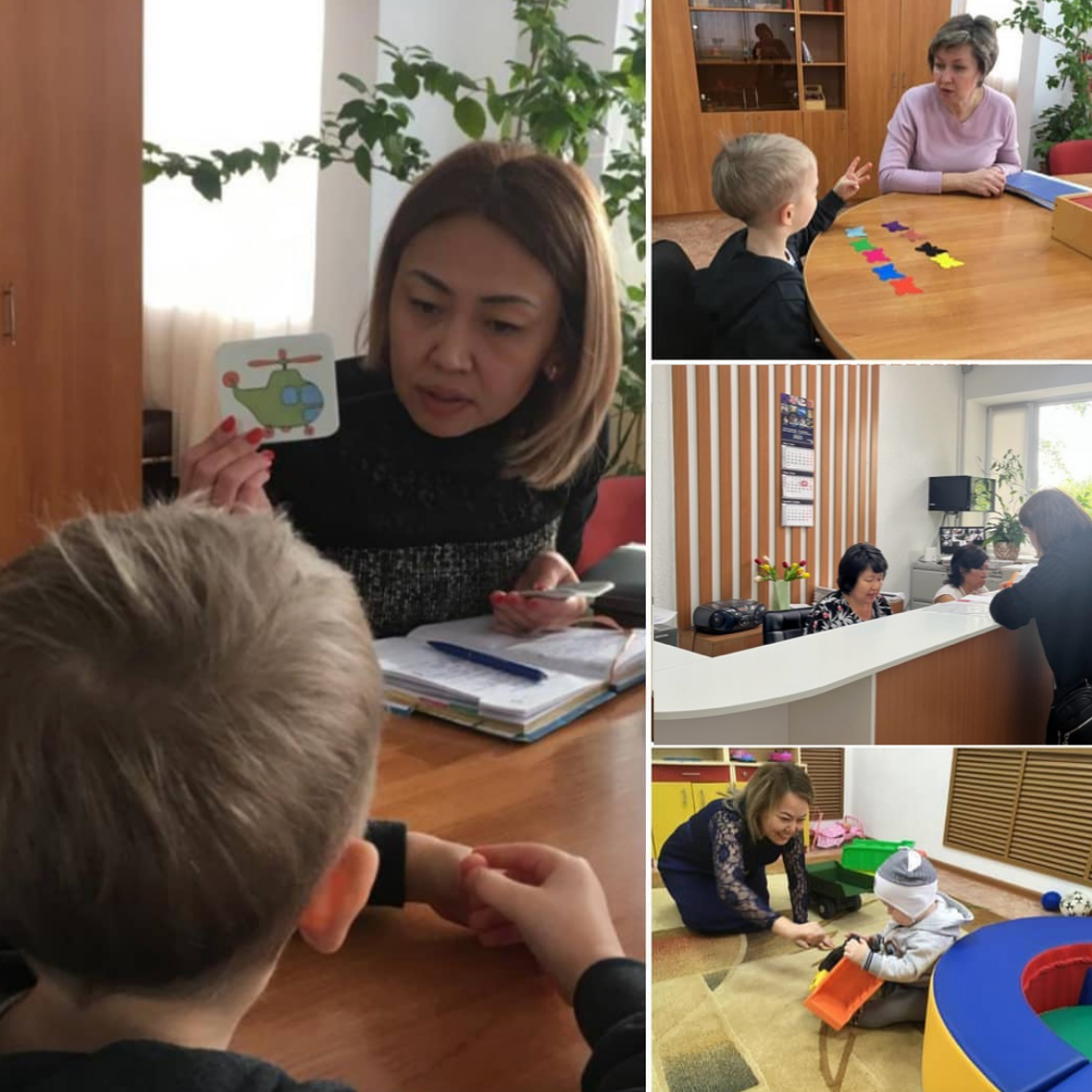 Ата-аналардың 
қатысу нәтежесі
57 балаға статус шешілді
Бізге 20  жыл!!!